Update on Clinical Trials with Novel CETP Inhibitors to Raise HDL: Where Are We Today?
H. Bryan Brewer, Jr.Washington Cardiovascular AssociatesWashington Hospital CenterMedstar Heart and Cardiovascular Institute
Washington, DC
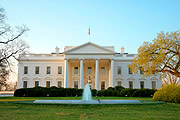 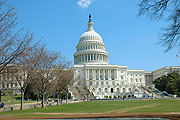 1
Disclosure
Consulting Agreements: Merck & Co.; Pfizer Inc; Sanofi; AstraZeneca; Roche; Genentech; InfraReDx

Speakers’ Bureau/Honorarium Agreements: Merck & Co.; Roche; Genentech; Pfizer Inc; Sanofi; AstraZeneca; InfraReDx; HDL Therapeutics

Financial Interests/Stock Ownership: Medicines Company; HDL Therapeutics
CETP Inhibitors
CETP
Terminated CETP Clinical Trials
I. Torcetrapib   - Pfizer
II. Dalcetrapib   - Roche
III. Evacetrapib  - Lilly
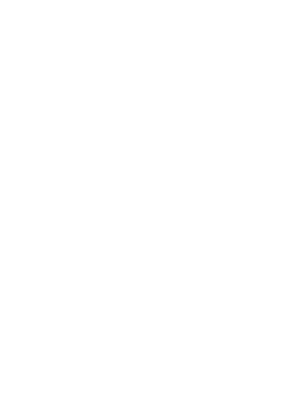 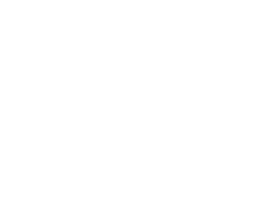 1http://www.ama-assn.org/ama1/pub/upload/mm/365/dalcetrapib.doc.2http://www.ama-assn.org/ama1/pub/upload/mm/365/torcetrapib.doc.3http:// www.ama-assn.org/ama1/pub/upload/mm/365/anacetrapib.pdf.
1http://www.ama-assn.org/ama1/pub/upload/mm/365/dalcetrapib.doc.2http://www.ama-assn.org/ama1/pub/upload/mm/365/torcetrapib.doc.3http:// www.ama-assn.org/ama1/pub/upload/mm/365/anacetrapib.pdf.
With studies on CETP inhibitors – What Have We Learned?
Accelerate: Evacetrapib Clinical Trial 37% Reduction in LDL-C
Why Didn’t We Get a Major Reduction in Clinical Events With the 37% LDL Reduction?
Why is LDL-C Reduced with CETP Inhibitors?
2 Mechanism for the Reduction in LDL-C
Two Mechanisms Involved in the Reduction in LDL-Cholesterol in Treatment with CETP Inhibitors
LPL
HL
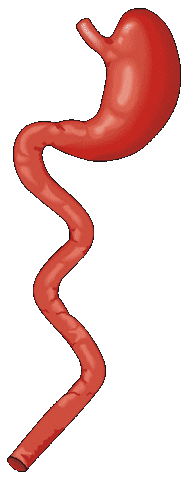 Liver
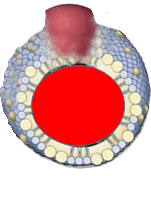 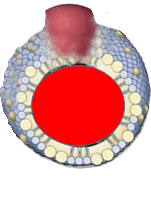 A-I
A-I
Increased LDL Catabolism
B-100
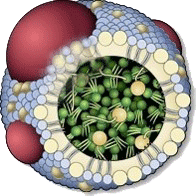 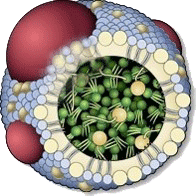 B-100
B-100
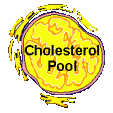 B-100
Intestine
C-III
C-III
Cholesterol
Cholesterol
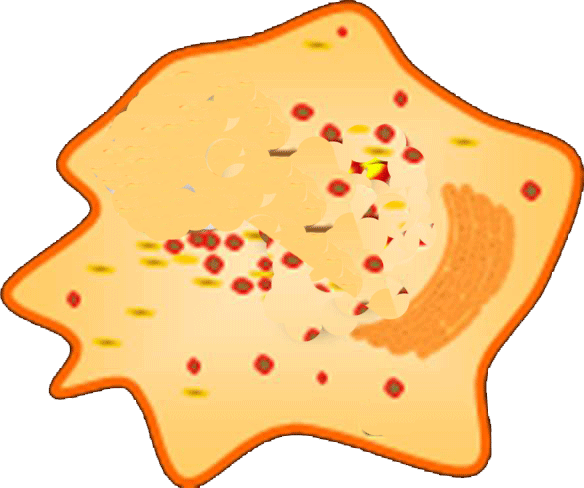 LRP
Cholesterol
Cholesterol
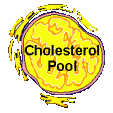 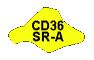 VLDL
LDL
Triglyerides
Triglyerides
Triglyerides
ABCG1
Decreased Cholesterol Transfer to LDL
CETP Cholesterol
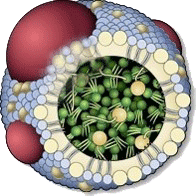 B-48
ABCA1
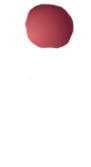 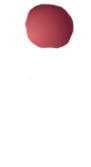 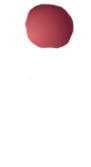 C-III
E
E
E
LCAT
Chylomicron
LDLR
SR-BI
Preβ-HDL
αHDL
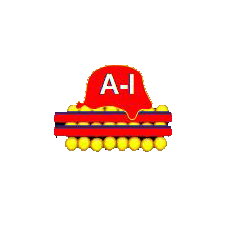 A-I
With studies on CETP inhibitors – What Have We Learned?
Accelerate: Evacetrapib Clinical Trial 37% Reduction in LDL-C
Why didn’t we get the reduction in clinical events with the 37%  LDL Reduction?
Why is LDL-C reduced with CETP inhibitors?
2 Mechanism for the Reduction in LDL-C
The Reduction in LDL-C is not an accurate measurement of the Reduction in atherogenic lipoproteins
37% LDL-C     vs  only a 15%  Reduction in  ApoB
CETP Inhibitors
CETP
Terminated CETP Clinical Trials
I. Torcetrapib   - Pfizer
II. Dalcetrapib   - Roche
III. Evacetrapib  - Lilly
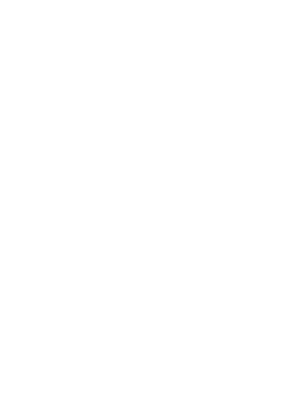 Positive CETP Inhibitor Trial
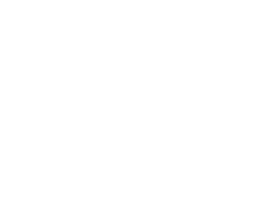 I. Anacetrapib  -  Merck
1http://www.ama-assn.org/ama1/pub/upload/mm/365/dalcetrapib.doc.2http://www.ama-assn.org/ama1/pub/upload/mm/365/torcetrapib.doc.3http:// www.ama-assn.org/ama1/pub/upload/mm/365/anacetrapib.pdf.
1http://www.ama-assn.org/ama1/pub/upload/mm/365/dalcetrapib.doc.2http://www.ama-assn.org/ama1/pub/upload/mm/365/torcetrapib.doc.3http:// www.ama-assn.org/ama1/pub/upload/mm/365/anacetrapib.pdf.
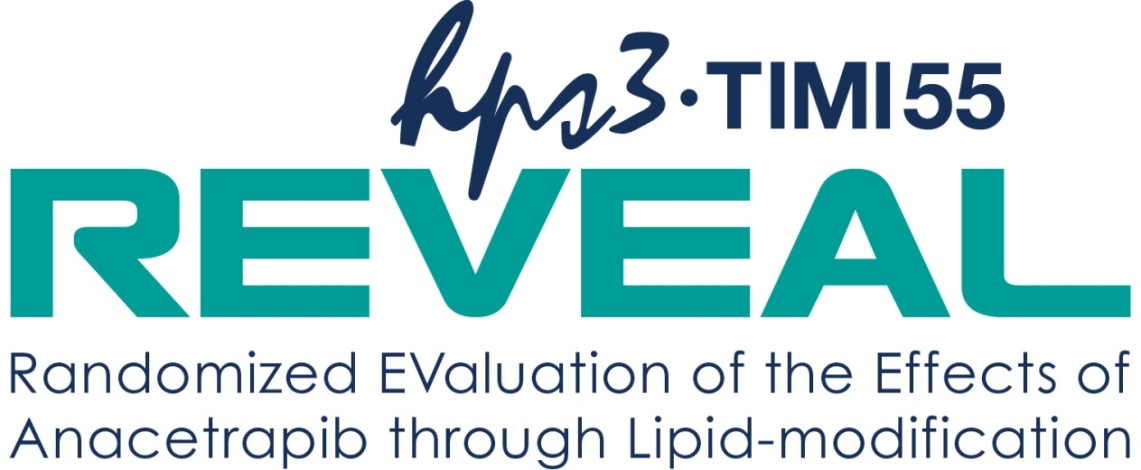 30,000 patients with occlusive arterial disease in North America, Europe and Asia
Background LDL-lowering with atorvastatin
Randomized to anacetrapib 100 mg vs. placebo
Follow-up: 4 years
Primary outcome: 9% Reduction in coronary death, myocardial infarction or coronary revascularization
www.revealtrial.org
Reveal Collab.Group N Engl J Med 2017;377:1217-2027
CETP Inhibitors
CETP
Terminated CETP Clinical Trials
I. Torcetrapib   - Pfizer
II. Dalcetrapib   - Roche
III. Evacetrapib  - Lilly
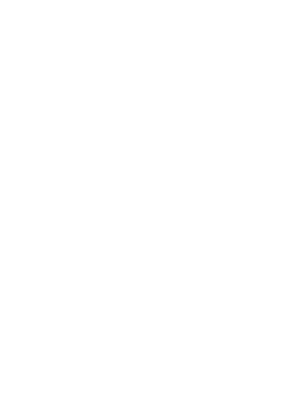 Positive CETP Inhibitor Trial
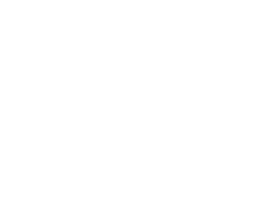 I. Anacetrapib  -  Merck
CETP Inhibitors Currently Under Development
I. TA-8995         -  Dezema/Amgen
1http://www.ama-assn.org/ama1/pub/upload/mm/365/dalcetrapib.doc.2http://www.ama-assn.org/ama1/pub/upload/mm/365/torcetrapib.doc.3http:// www.ama-assn.org/ama1/pub/upload/mm/365/anacetrapib.pdf.
1http://www.ama-assn.org/ama1/pub/upload/mm/365/dalcetrapib.doc.2http://www.ama-assn.org/ama1/pub/upload/mm/365/torcetrapib.doc.3http:// www.ama-assn.org/ama1/pub/upload/mm/365/anacetrapib.pdf.
TA-8995 Tulip Clinical Trial
Percent Change in LDL-C and HDL-C
HDL-C
LDL-C
TA-8995 (mg/day)
TA-8995 (mg/day)
* P<0.001 compared with placebo
Hovingh GK et al. Lancet 2015.
Percent Change in LDL-C and ApoB With Evacetrapib and TA-8995 as Monotherapy and in Combination with Statin
Percent  Reduction
CETP Inhibitor
LDL-C         ApoB
Evacetrapib
Evacetrapib Monotherapy*                              23%                17%
Evacetrapib + statin*                                       22%                 11%
Accelerate  (Evacetrapib + statin)**               37%                15%
TA-8995
TA-8995 Monotherapy^                                    46%
TA-8995 + statin^                                              45%                 11%
35%
*Nicholls SJ et al. JAMA. 2011;306:2099     ^Hovingh GK, et al. Lancet 2015; 386: 452
CETP Inhibitors
CETP
Terminated CETP Clinical Trials
I. Torcetrapib   - Pfizer
II. Dalcetrapib   - Roche
III. Evacetrapib  - Lilly
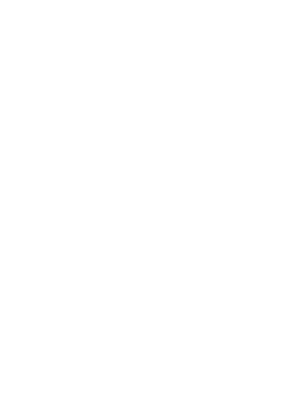 Positive CETP Inhibitor Trial
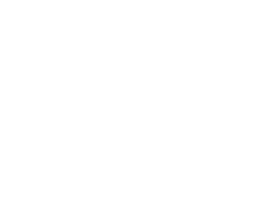 I. Anacetrapib  -  Merck
CETP Inhibitors Currently Under Development
I. TA-8995         -  Dezema/Amgen
II. Dalcetrapib Dal-GenE
1http://www.ama-assn.org/ama1/pub/upload/mm/365/dalcetrapib.doc.2http://www.ama-assn.org/ama1/pub/upload/mm/365/torcetrapib.doc.3http:// www.ama-assn.org/ama1/pub/upload/mm/365/anacetrapib.pdf.
1http://www.ama-assn.org/ama1/pub/upload/mm/365/dalcetrapib.doc.2http://www.ama-assn.org/ama1/pub/upload/mm/365/torcetrapib.doc.3http:// www.ama-assn.org/ama1/pub/upload/mm/365/anacetrapib.pdf.
Genome Wide Scan Identification of the ACY9 Gene Which Modulates Cardiovascular Response to Dalcetrapib Administration
Personalized Medicine
In a genome wide scan patients with a single-nucleotide substitution in the ADCY9 gene was identified which modulates the cardiovascular response to dalcetrapib administration.
Genotype AA present in 20% of the trial subjects was associated with a 39% decrease in clinical events in dal-OUTCOME.
Genotype AG in 59% of the trial subjects had no difference from controls in dal-OUTCOME clinical cardiovascular events.
Genotype GG present in 21% of the trial subjects had a 27% increase in Dal-Out-come clinical cardiovascular events. .
*Tardif J-C et al. Circ Cardiovasc Genet. 2015;8:372-382
Take Home Messages
√
The reduction in LDL-C is due to a combination of decreased transfer of cholesterol from HDL as well as increased LDL catabolism and not an effective measurement of the reduction in atherogenic lipoproteins
√
Anacetrapib is the first CETP inhibitor to reduce cardiovascular events in a clinical trial.
√
TA-995 has a unique lipoprotein profile and appears to be an excellent candidate for reducing atherogenic lipoproteins as monotherapy.
√
Additional clinical trials will be required to definitively establish if the CETP inhibitors will be effective in decreasing cardiovascular events.
Take Home Messages
√
The reduction in LDL-C is due to a combination of decreased transfer of cholesterol from HDL as well as increased LDL catabolism and not an effective measurement of the reduction in atherogenic lipoproteins
√
Anacetrapib is the first CETP inhibitor to reduce cardiovascular events in a clinical trial.
√
TA-995 has a unique lipoprotein profile and appears to be an excellent candidate for reducing atherogenic lipoproteins as monotherapy.
√
Positive results of the Dalcetrapib Dal-GenE Clinical trials has the potential to provide new insights into personalized medicine.
√
Additional clinical trials will be required to definitively establish if the CETP inhibitors will be effective in decreasing cardiovascular events.